Simmetria assiale e funzioni inverse
1
Daniela Valenti, 2024
Un primo video per esplorare il tema
Simmetrie e funzioni inverse: i due temi sembrano lontani.

Ecco un breve video per scoprire profondi collegamenti fra i due temi.
2
Daniela Valenti, 2024
Video
3
Daniela Valenti, 2024
Che cosa ha mostrato il video?
4
Daniela Valenti, 2024
Per realizzare una simmetria assiale ribalto un piano trasparente
Per realizzare una simmetria assiale disegno una figura su un piano trasparente, dove è disegnato un piano cartesiano; poi ribalto il piano attorno ad  una bacchetta metallica (asse di simmetria). 
Nel video la bacchetta è sulla bisettrice b del I e III quadrante.
Osservo che la figura è cambiata, e, per descrivere che cosa è successo, fisso la situazione iniziale su un foglio di carta.
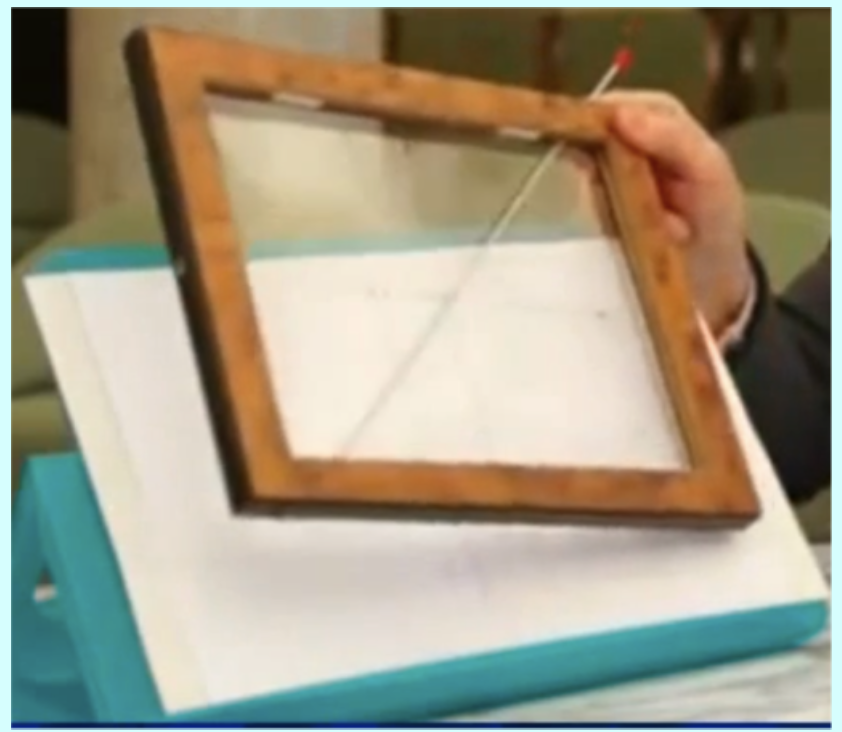 5
Daniela Valenti, 2024
Osservo la simmetria assiale sul piano cartesiano per descriverla con equazioni
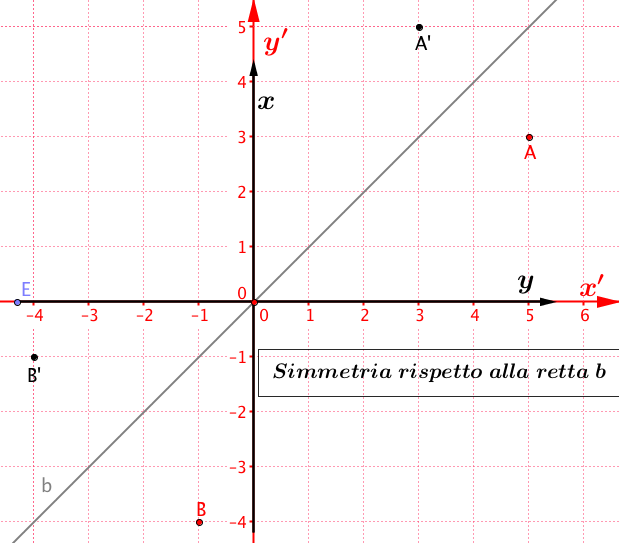 6
Daniela Valenti, 2024
Simmetria e funzioni inverse. Attività
Completa la scheda per lavorare con questa simmetria assiale.
Daniela Valenti, 2024
7
Riflessioni sull’attività svolta
8
Daniela Valenti, 2024
Equazioni della simmetria assiale
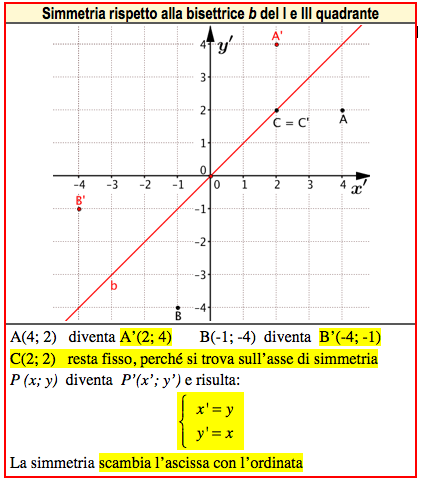 9
Daniela Valenti, 2024
Trasformare curve con le equazioni di una simmetria
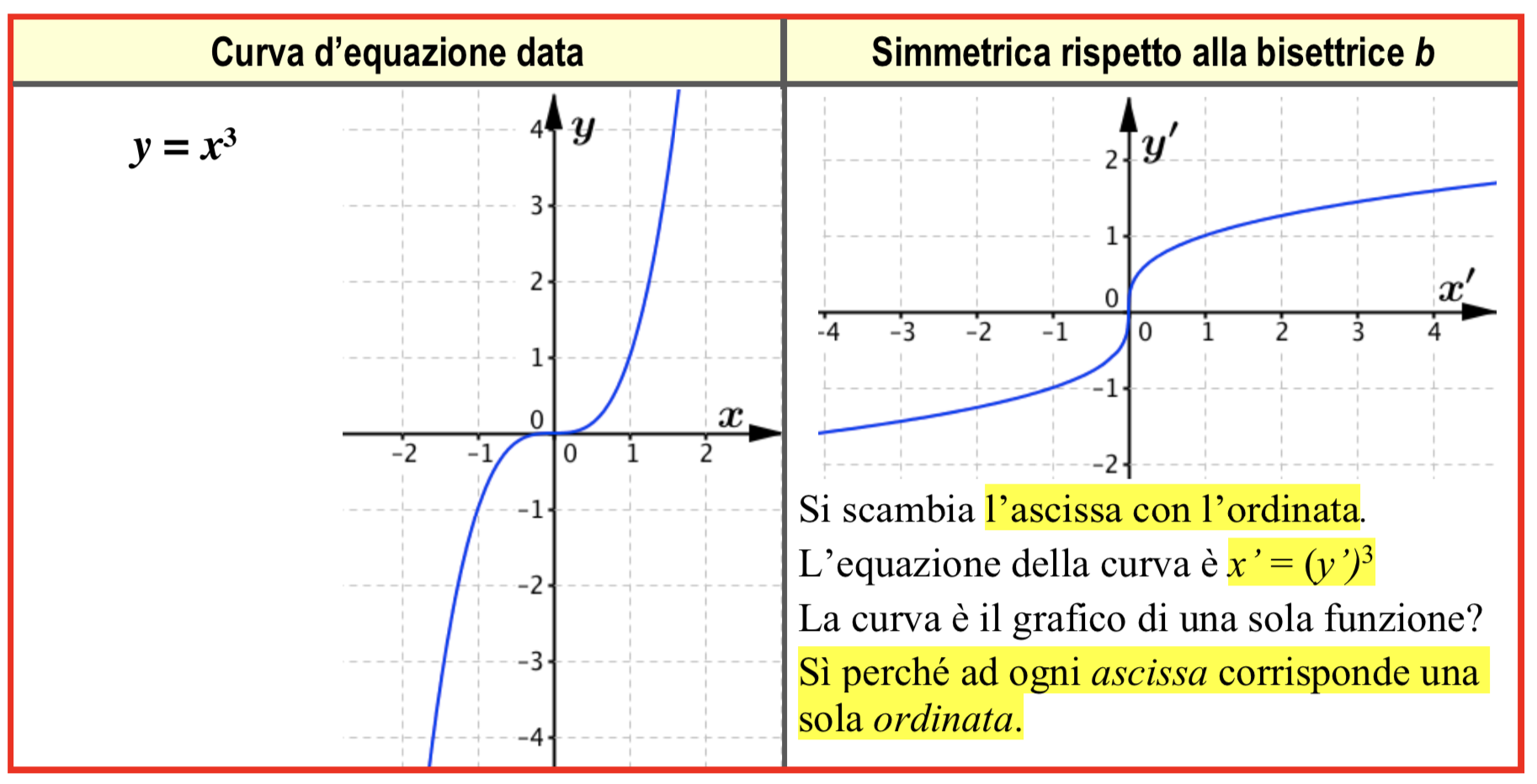 10
Daniela Valenti, 2024
Trasformare curve con le equazioni di una simmetria
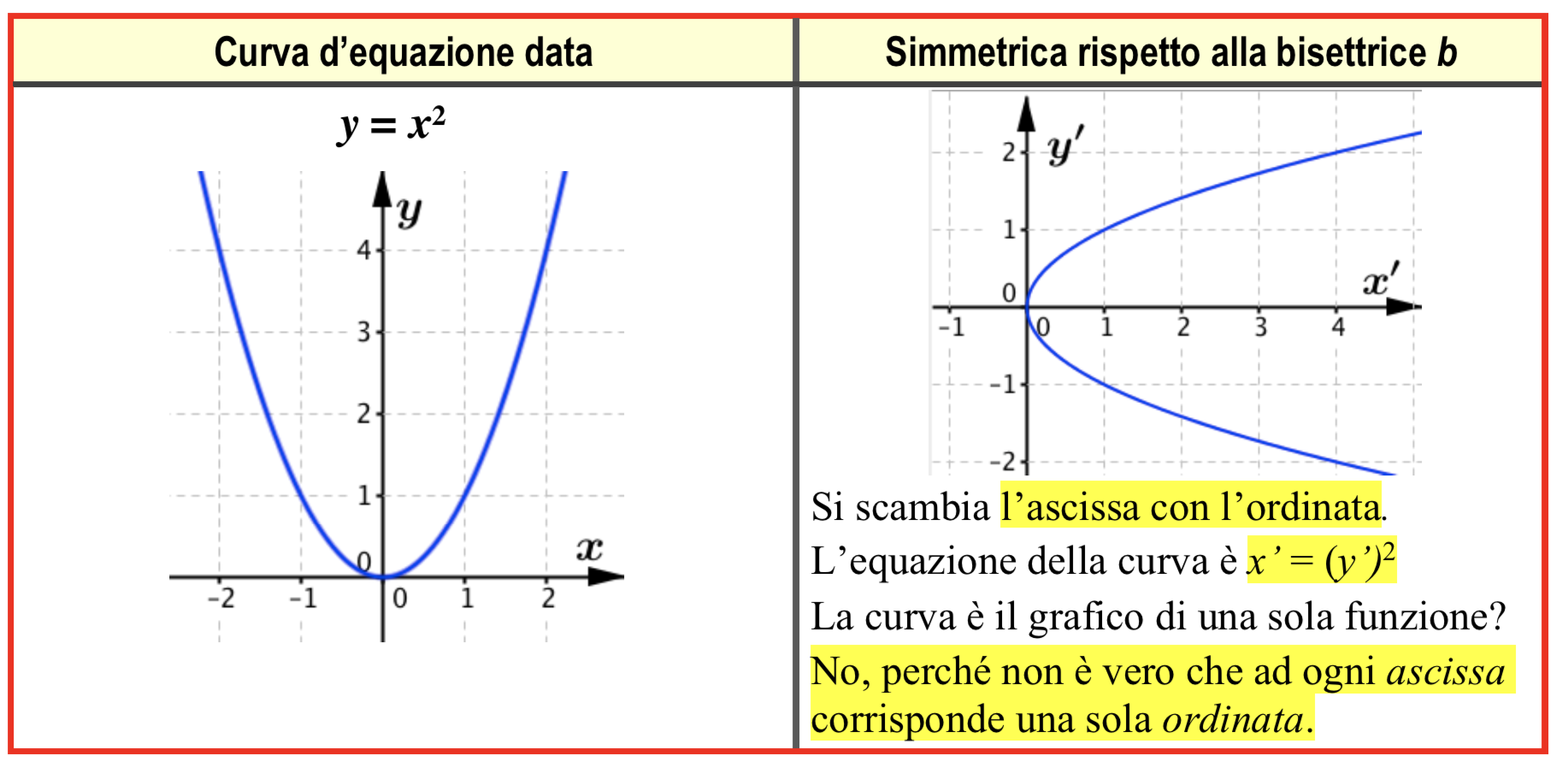 11
Daniela Valenti, 2024
Trasformare curve con le equazioni di una simmetria
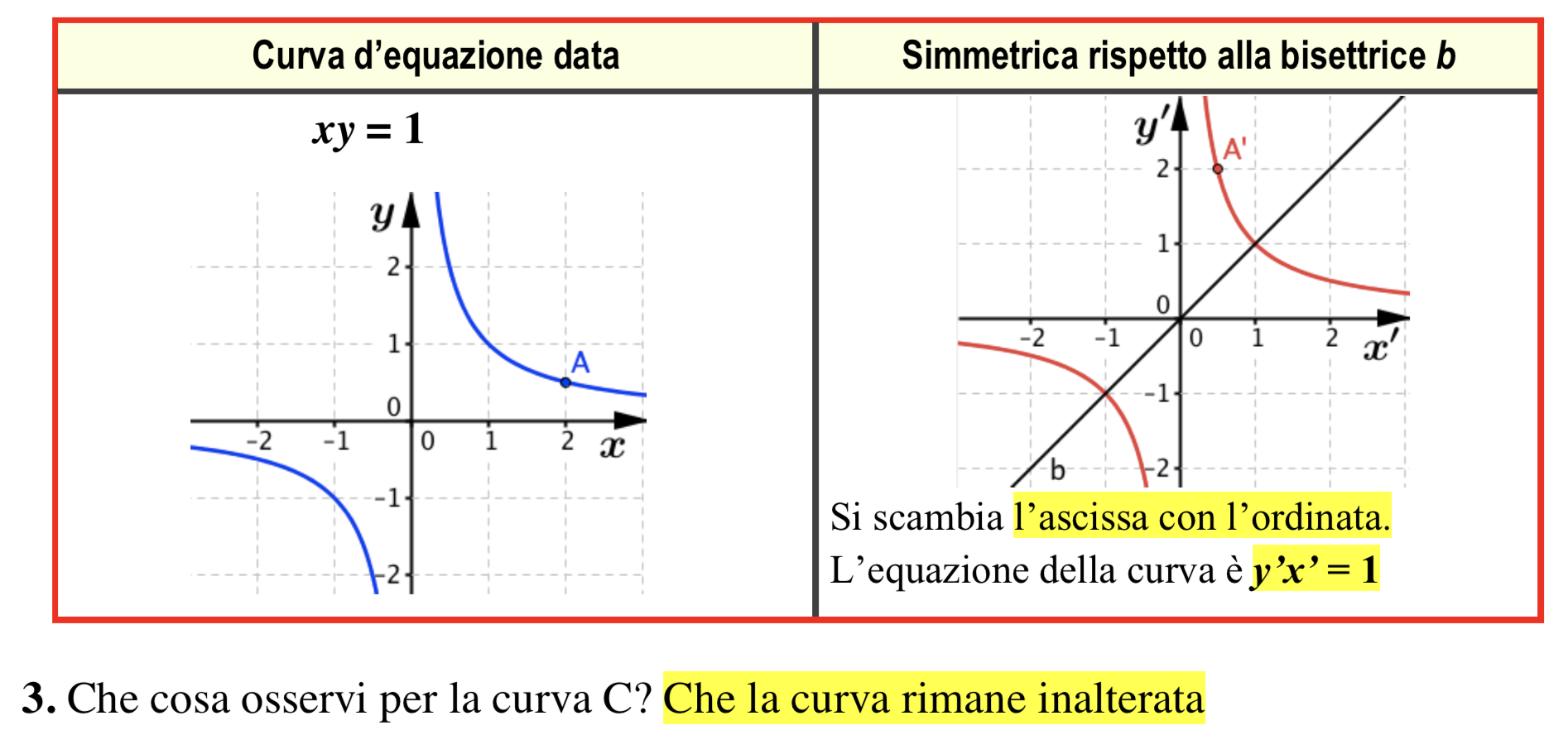 12
Daniela Valenti, 2024
Curva simmetrica rispetto alla bisettrice b
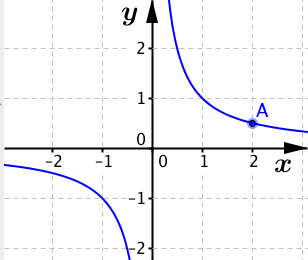 Con il ribaltamento attorno alla bisettrice b: 
 la curva si sovrappone a se stessa;- la retta b resta fissa.
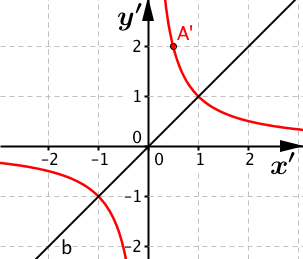 In matematica si dice che:
La retta b è un asse di simmetria della curva.
La curva è simmetrica rispetto alla retta b.
13
Daniela Valenti, 2024
Curve simmetriche, funzioni e formule
‘Dimentichiamo’ la trasformazione eseguita e gli apici nelle lettere per esaminare le curve nel piano Oxy.
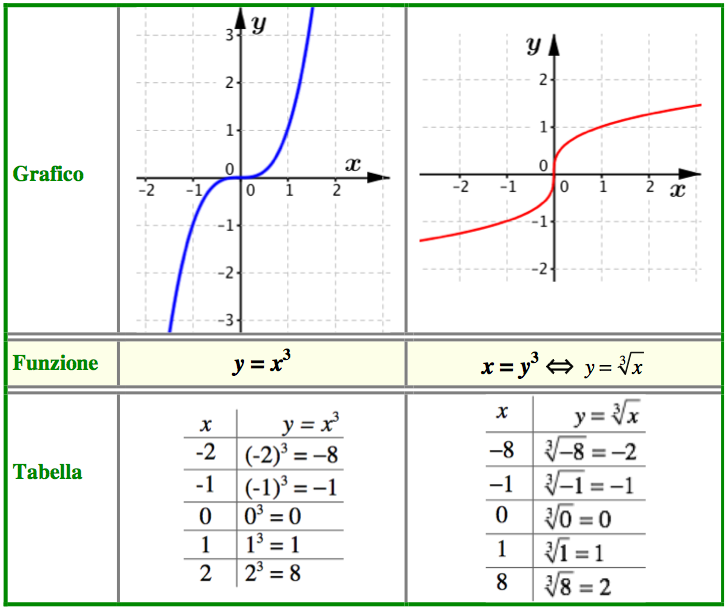 14
Daniela Valenti, 2024
Linguaggio matematico: funzione inversa
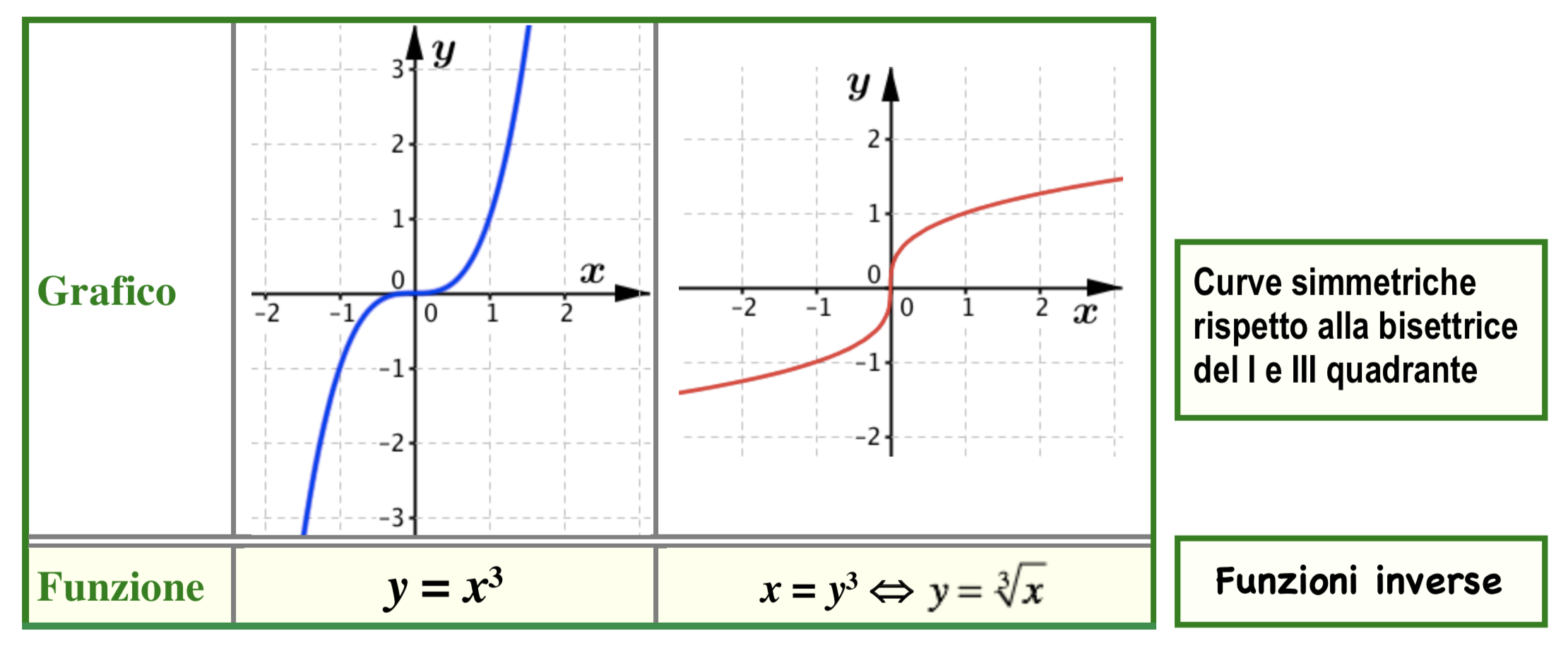 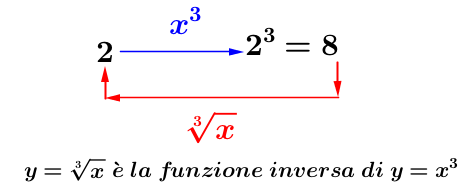 Daniela Valenti, 2024
15
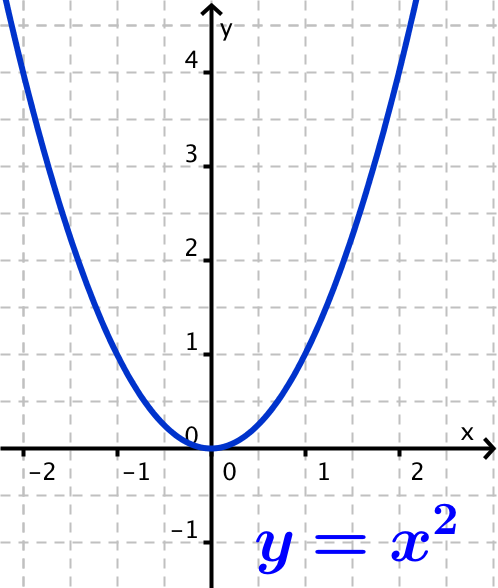 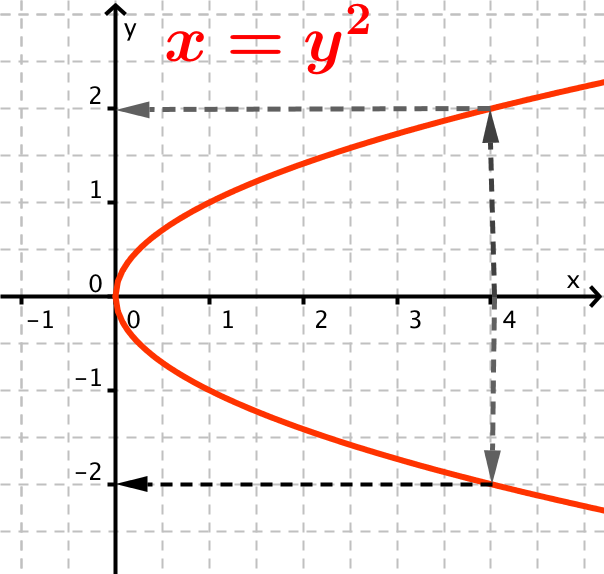 Scambio x con y
Dominio sottinteso:insieme R dei numeri reali
Non è il grafico di una sola funzione.
16
Daniela Valenti, 2024
Come posso arrivare alla funzione inversa?
17
Daniela Valenti, 2024
Guida la più recente definizione di funzione
Per descrivere la curva d’equazione x = y2 occorrono due funzioni
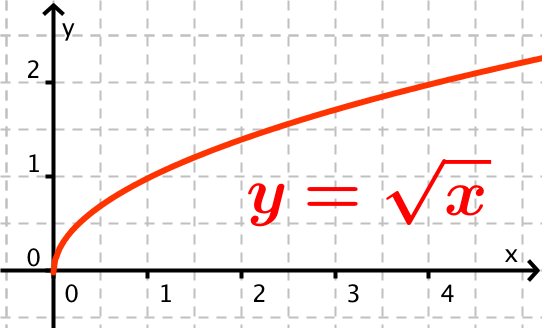 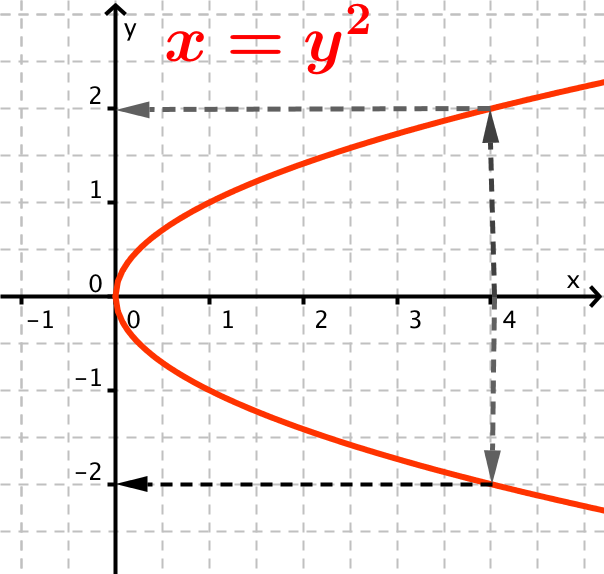 Dominio: insieme R+Codominio: insieme R+
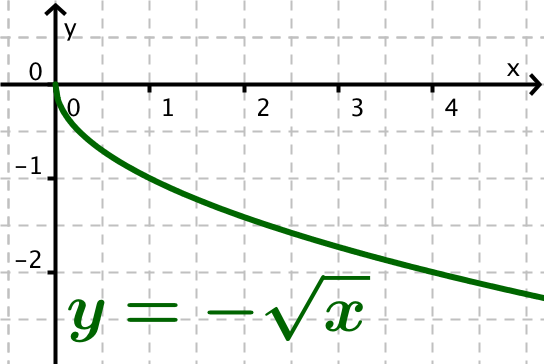 Dominio: insieme R+;Codominio: insieme R−
Dominio e codominio indicati qui sopra sono sottintesi se ogni funzione è descritta dalla sola formula.
18
Daniela Valenti, 2024
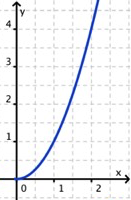 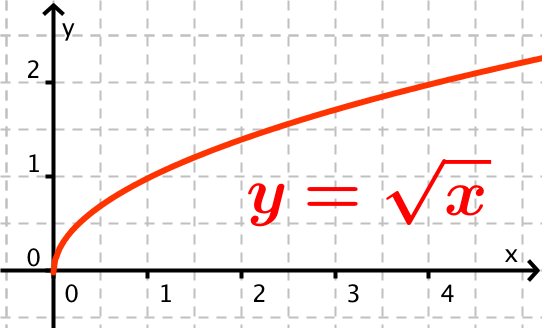 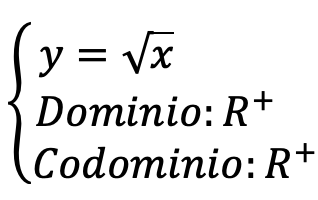 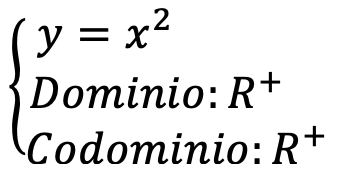 È la funzione inversa di
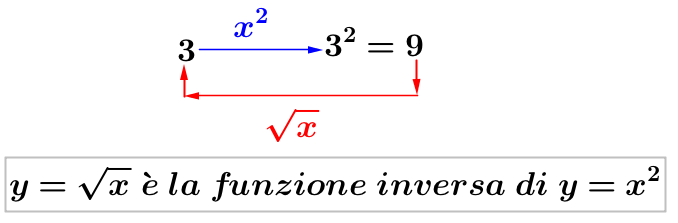 19
Daniela Valenti, 2024
Definizioni e simboli coerenti con  la più recente definizione di funzione
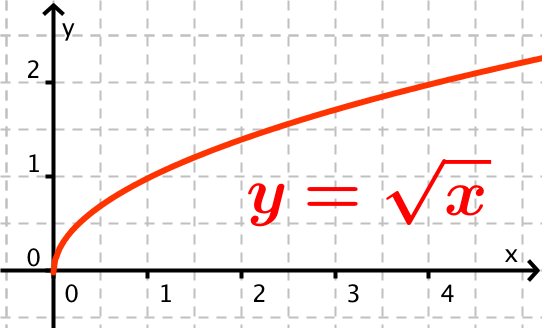 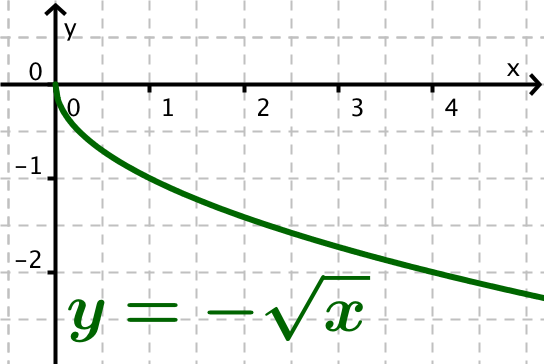 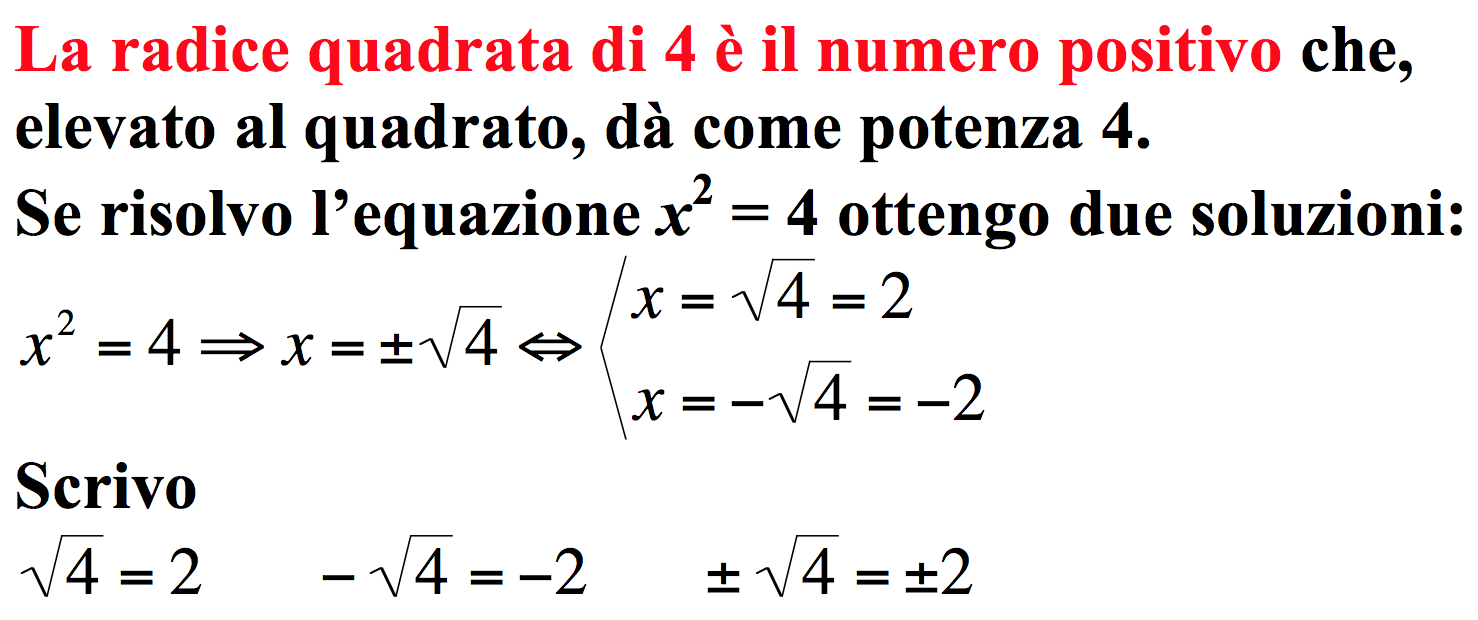 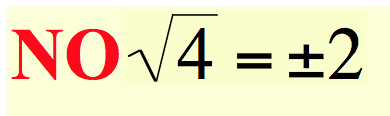 20
Daniela Valenti, 2024